Puber 					Adolescent 12- 16 jaar  					         16-21 jaar
Technische vaardigheden aanleren 
Kan abstracte werken maken: hoeft niet direct iets voor te stellen
Wil graag zelfstandig werken en zelf oplossingen zoeken ( ontwerpen) 
Producten dichtbij de belevingswereld
Aansluiten bij nieuwe trends
Welke materialen zijn geschikt
Potloden 
Pen, fineliner, stiften 
Plakkaatverf / Waterverf 
Ecoline 
Klei 
Krijt 
Papier-maché
Kosteloos materiaal 
Graffiti   
Stof
Wol
Ontwikkelingsstadium in de tekentaal10-12 jaar prepuberteitconstructief tekenen, geometrie( liniaal, passer)
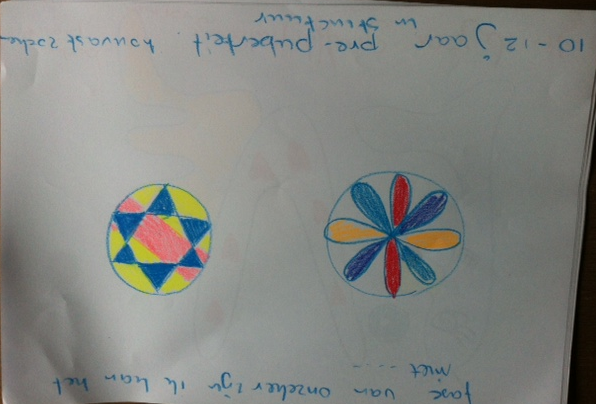 11-16 jaar Eigen vormen en kleurenresultaat gericht
Eigen vormgeving      vanaf 16 jaar
S T R E E T   -    A R T
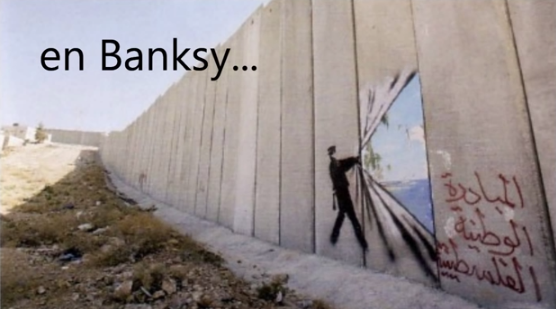 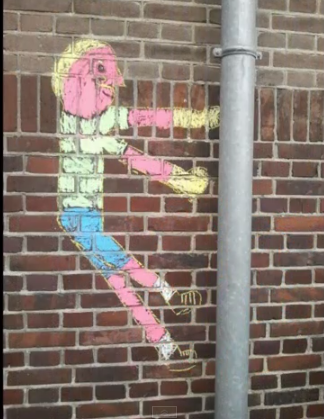 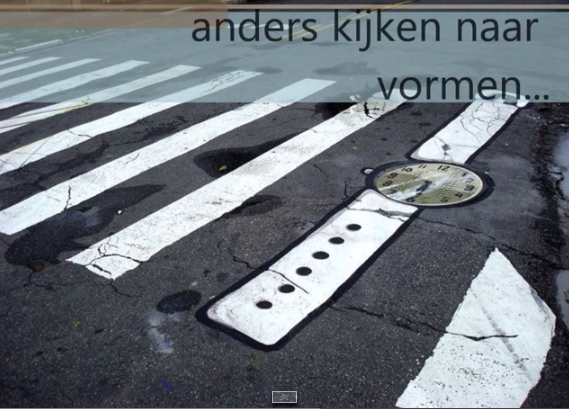 https://www.youtube.com/watch?v=Qiqiiw_JNJY